專心行走安全在左右
臺北市政府交通局
財團法人靖娟兒童安全文教基金會
小朋友，
你平常都用什麼方式來學校呢？
★搭乘機車上學   ★搭乘汽車上學
★搭乘捷運上學   ★走路上學
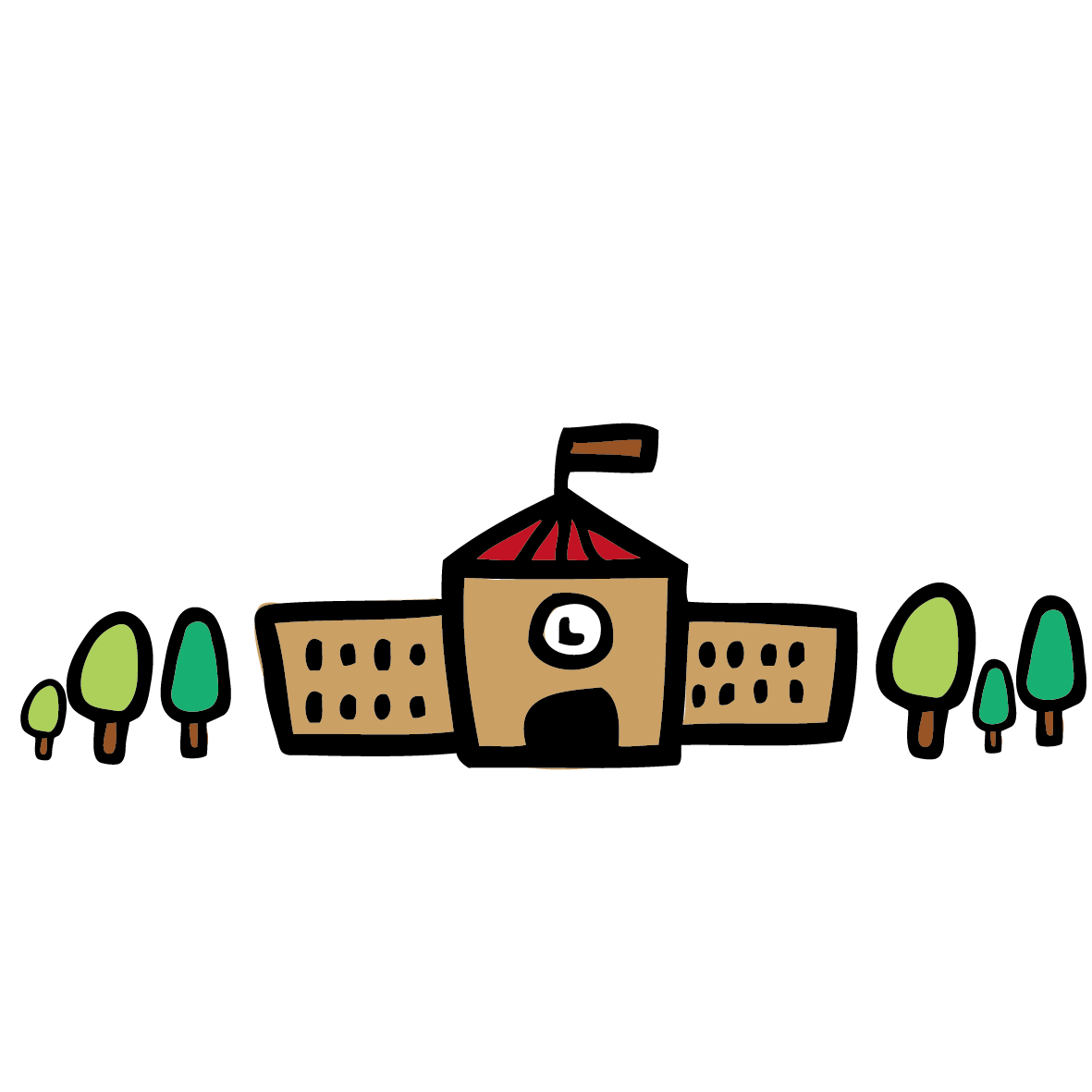 小朋友，走路上學或回家時會經過什麼樣的區域呢？
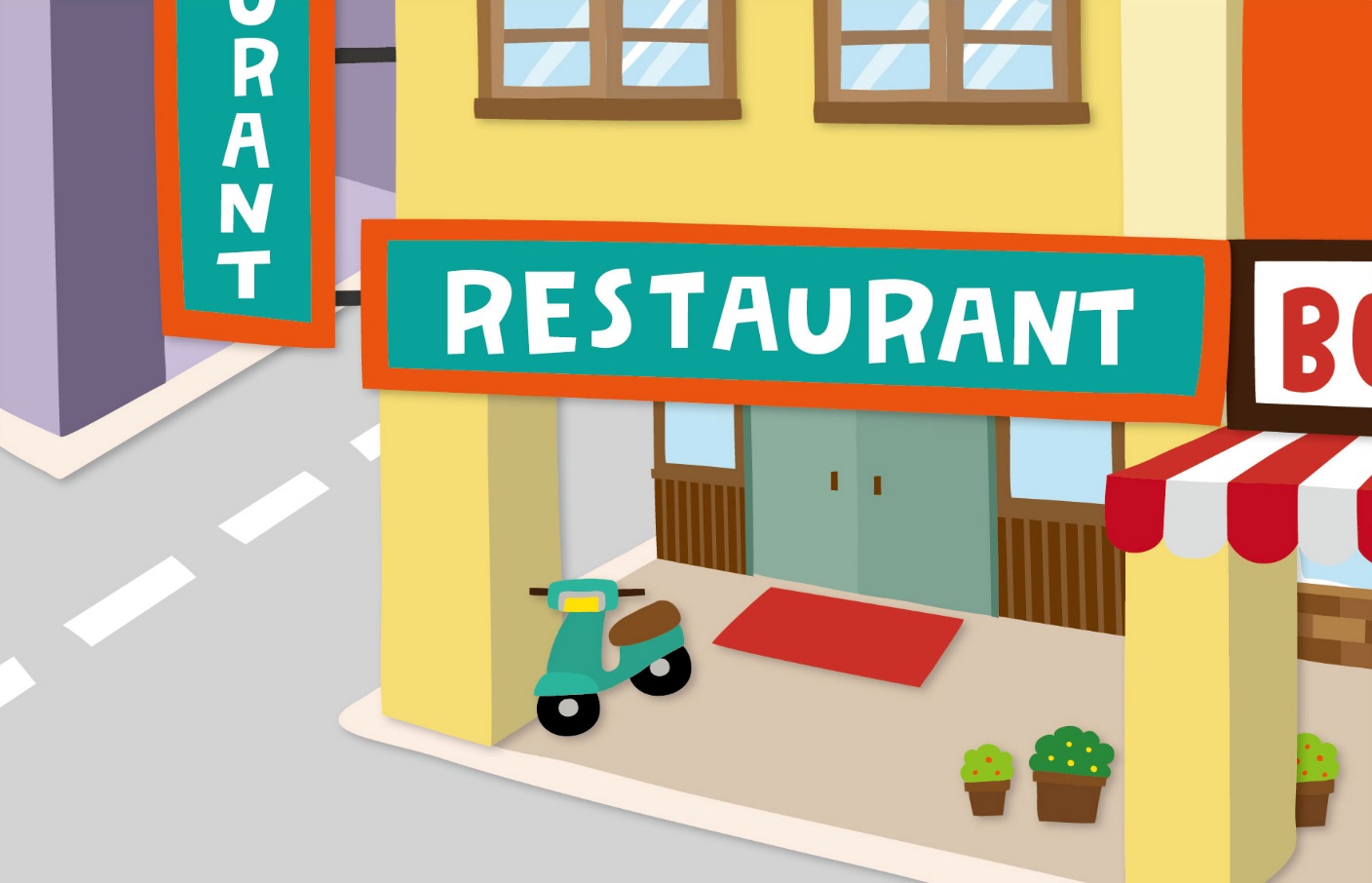 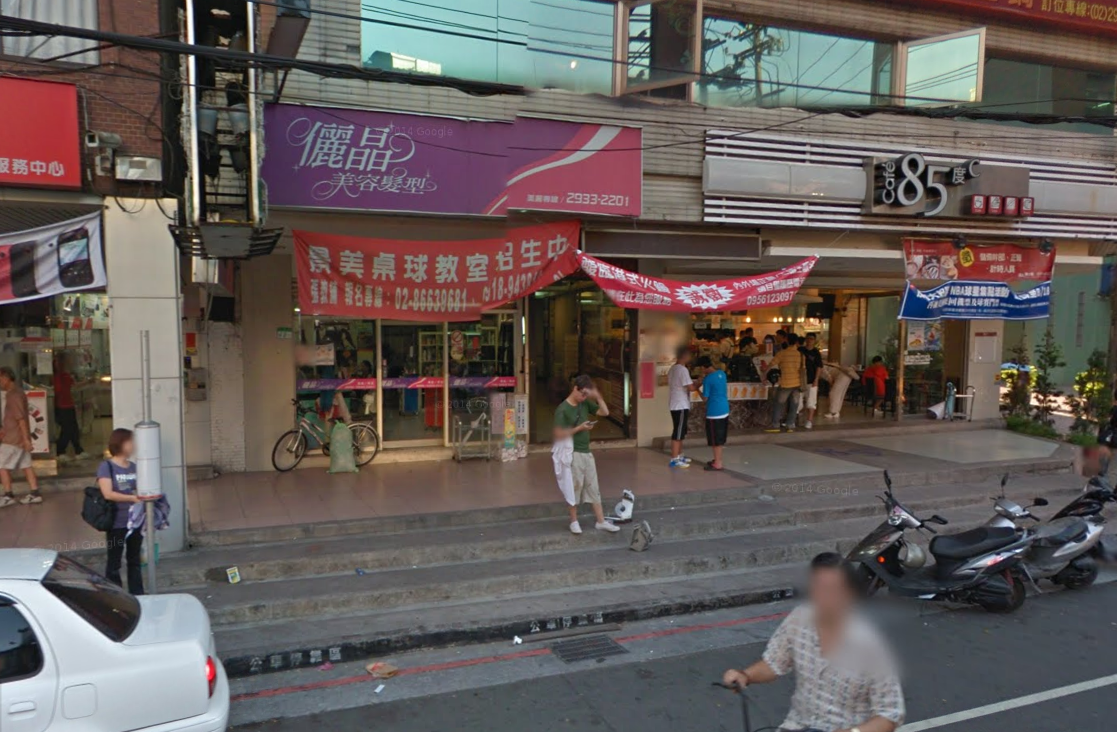 騎樓
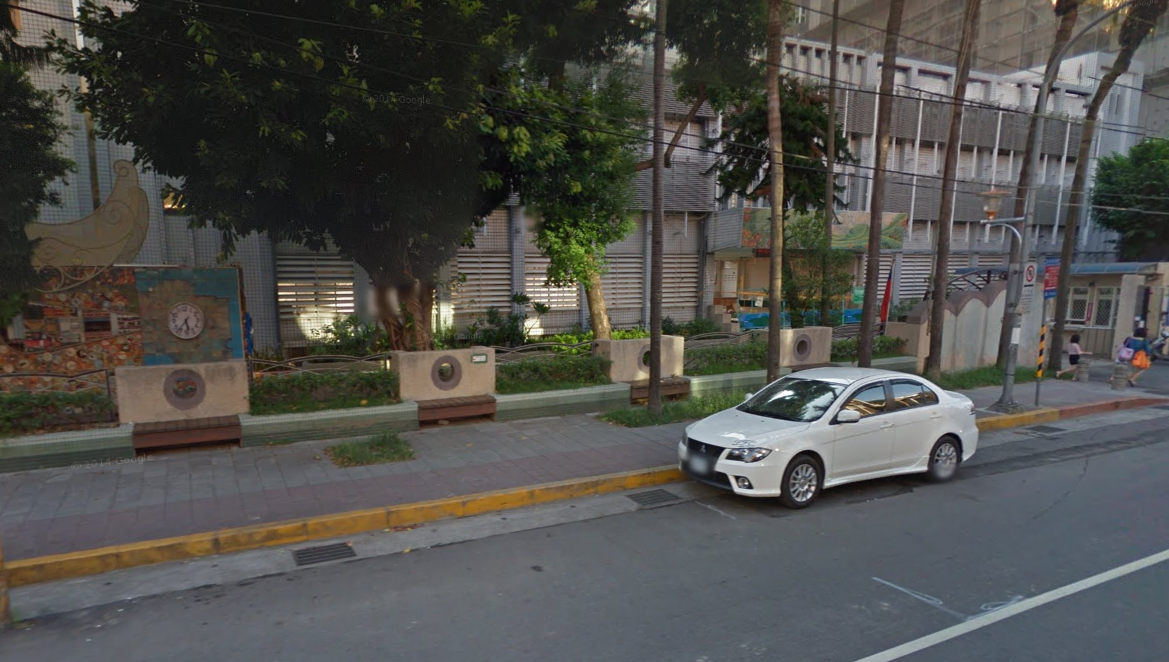 人行道
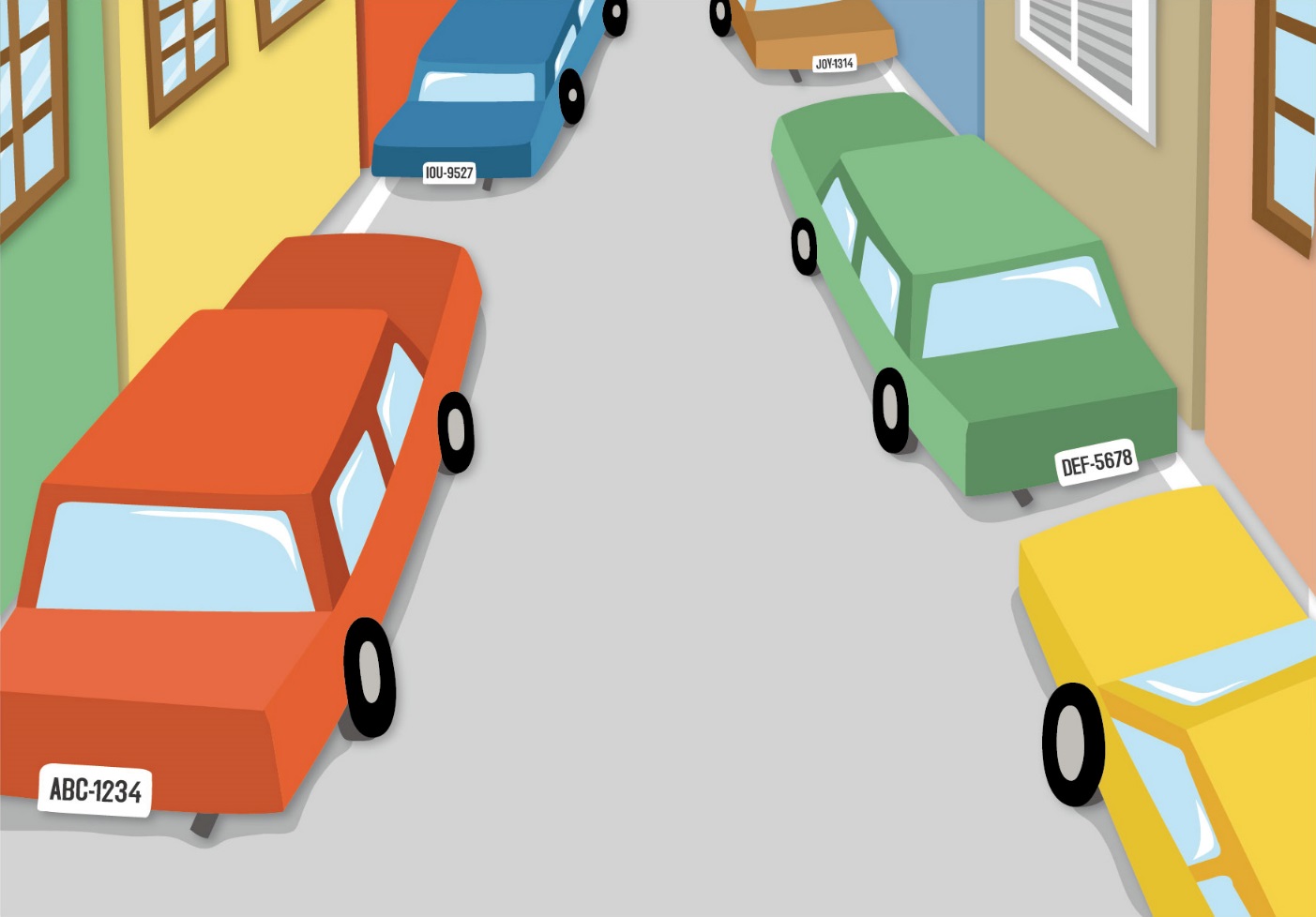 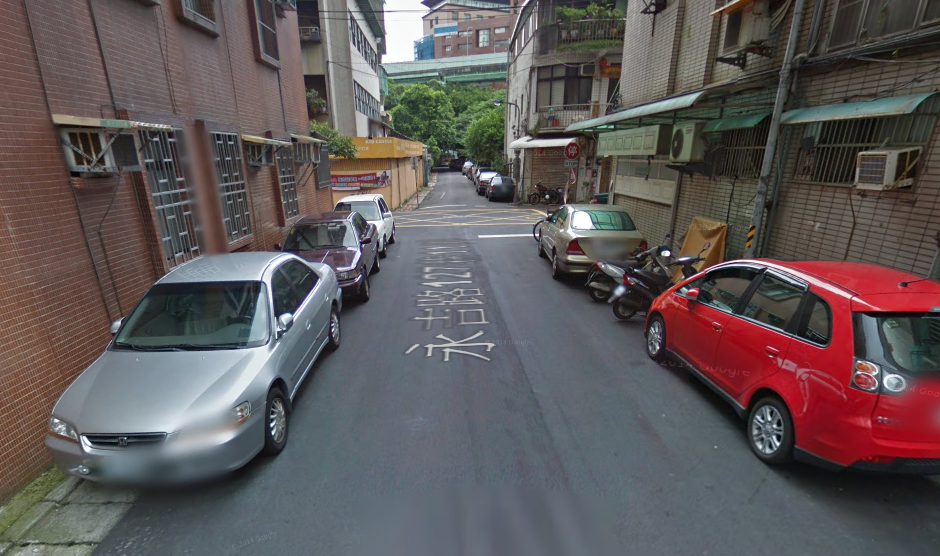 沒有人行道的小巷弄
在這些地方行走應該要注意些什麼呢？
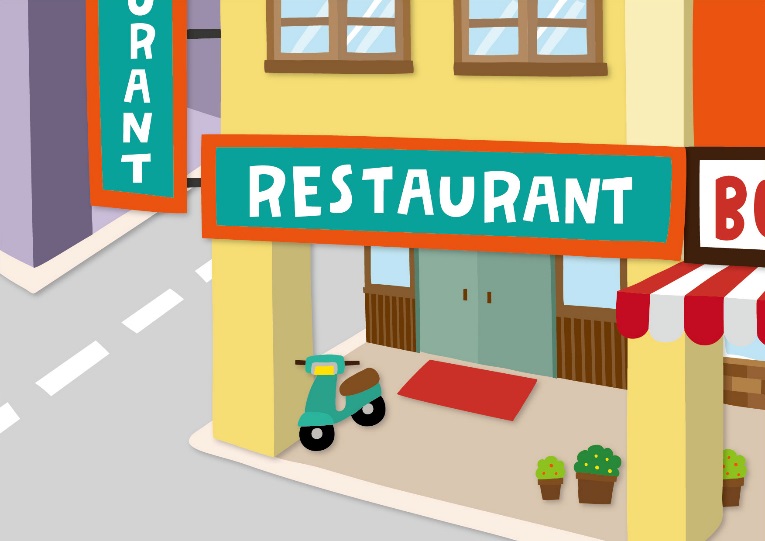 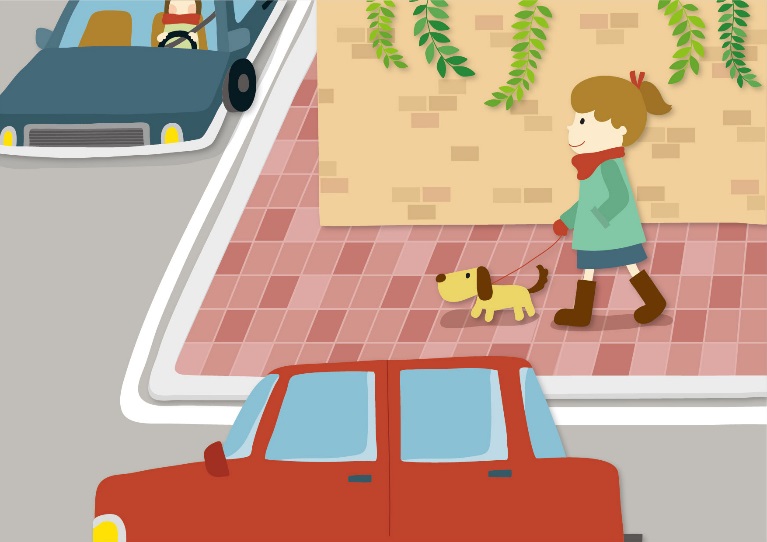 騎樓
人行道
有騎樓和人行道的路段時，應該行走在上面才安全！
有些地方有騎樓，但是卻…
想一想，說一說
如果遇到像影片中的小朋友一樣時，要怎麼走才安全？
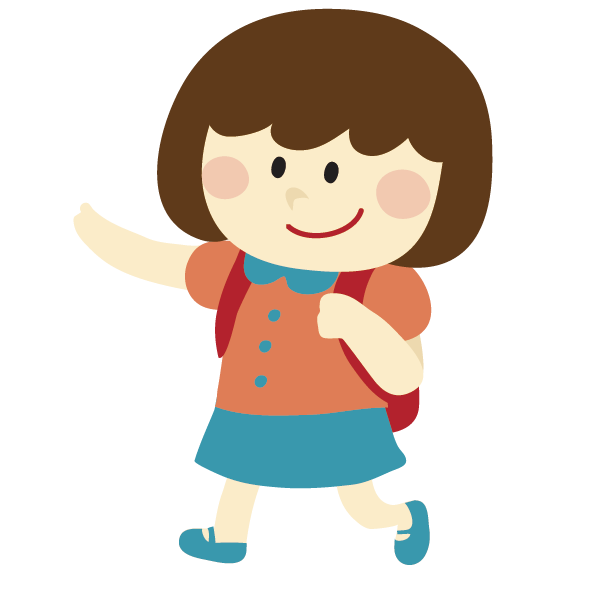 應該要怎麼走才安全呢？
1.在學校附近有導護爸爸媽媽
  及學校老師時，要遵守指揮
  行走。

2.其他地方如果騎樓人行道被
   佔用，不得不走到道路上時，
   應該靠邊並且面向來車行走。
走路時還要注意什麼事情呢？
想一想，說一說
小朋友，影片中看到了什麼呢？
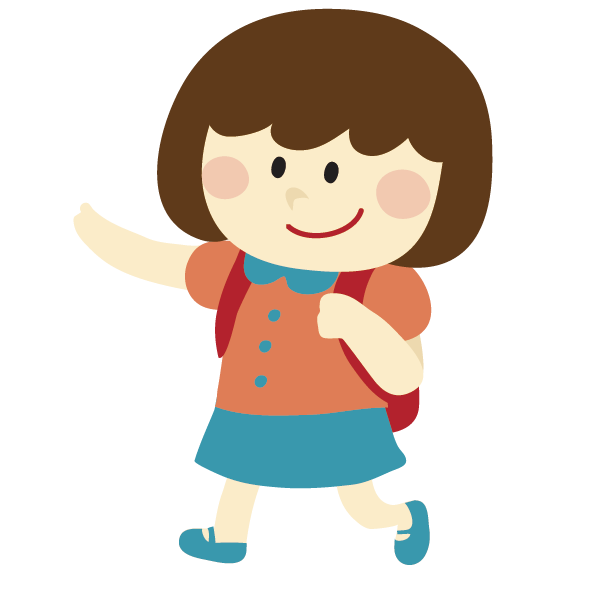 在街道及馬路上上行走，這些行為適合嗎？
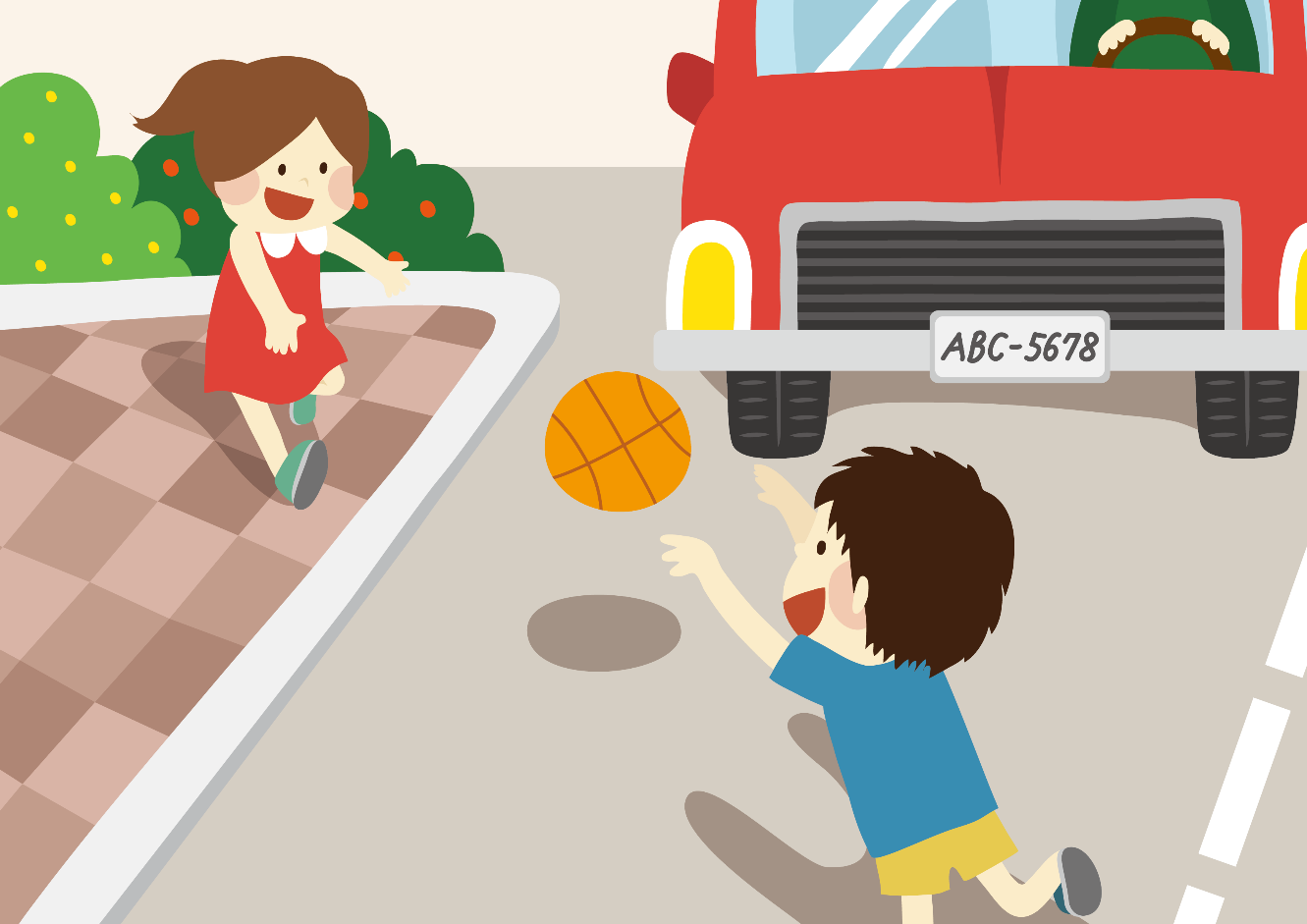 路邊玩耍很危險
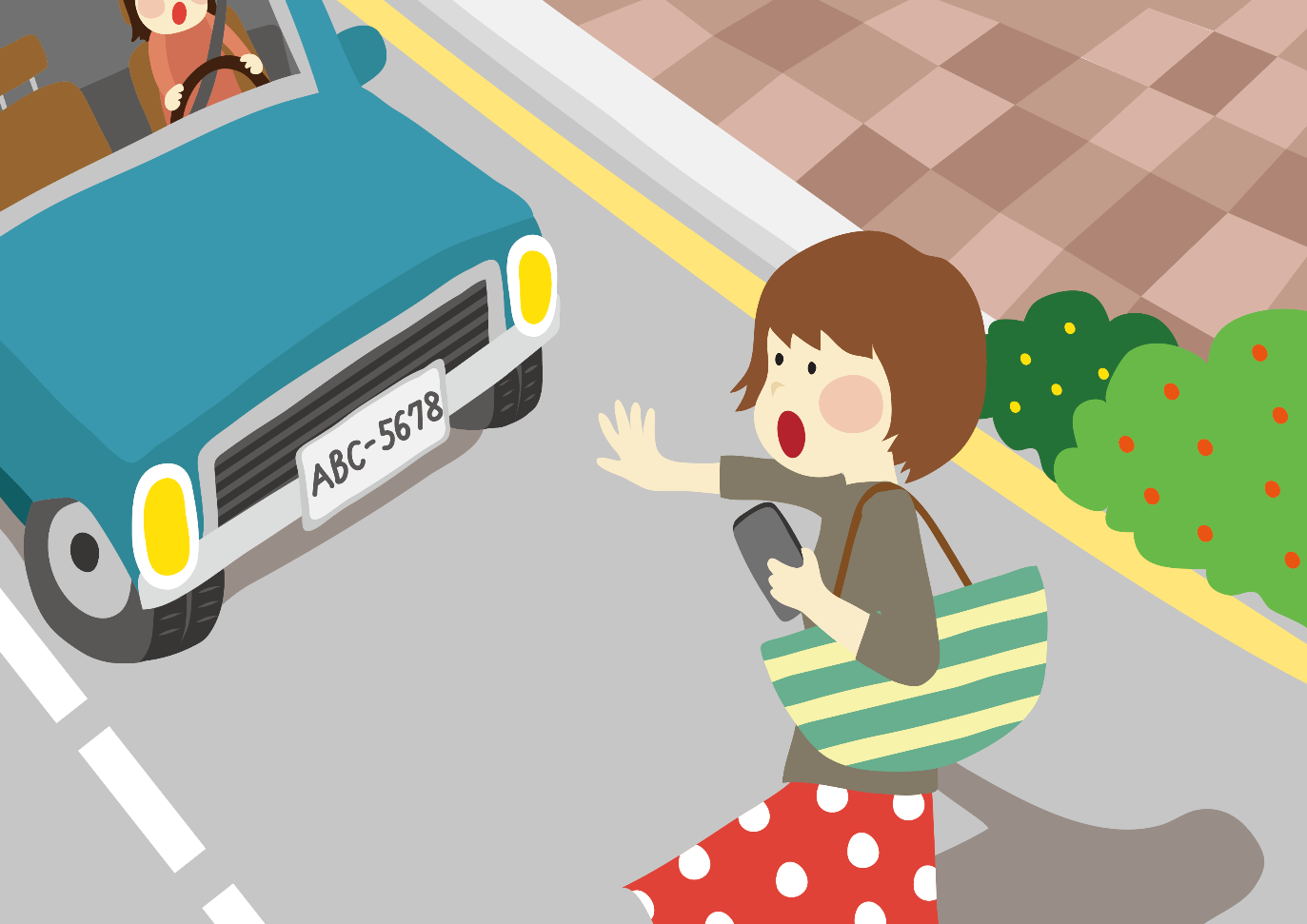 分心行走不安全
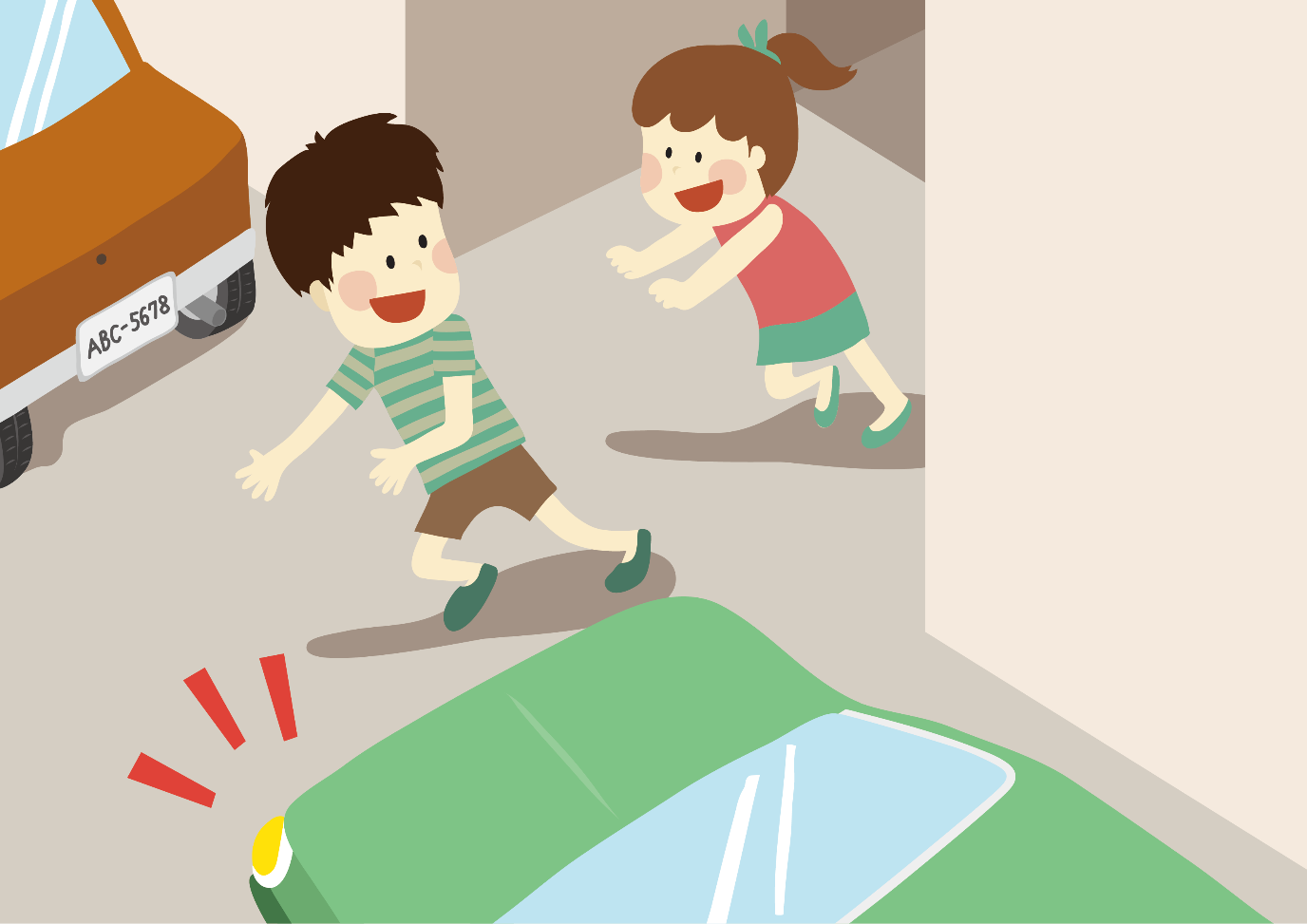 隨意衝出意外多
安全守則
慢慢走、慢慢走，
不追不跑不嬉鬧。
專心走、專心走，
安全就在我左右。